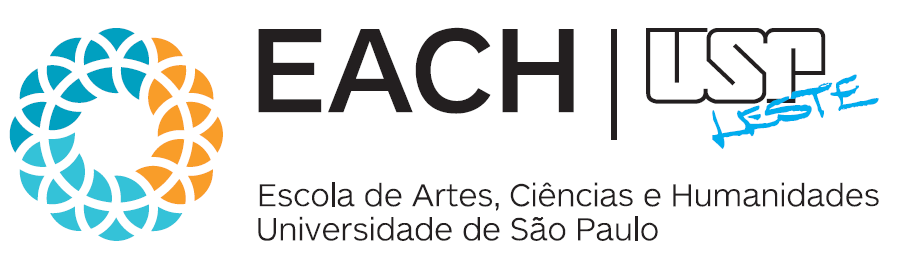 Prof. Dr. Douglas Roque Andrade
Educação Física e Saúde
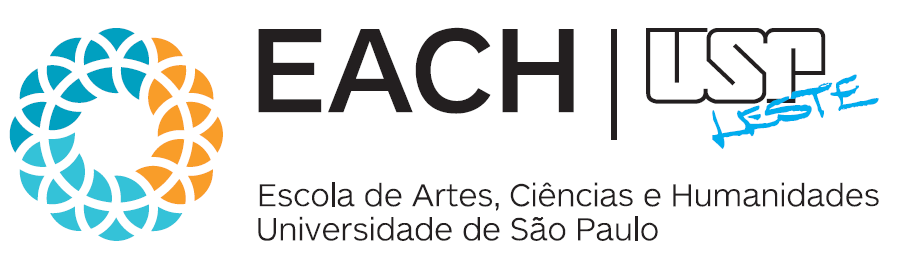 douglas.andrade@usp.br
Recomendações do CDC - EUA
PROCESSO
Construindo o caso
Alta prevalência
Carga da doenças devido a inatividade física
Impacto positivo na saúde 
Relação com doenças crônico degenerativas
Custo econômico da inatividade
Recomendação clara “30 minutos...”
Definindo o problema
Prevalência da inatividade física
Identificando população-alvo
Determinantes da atividade física
Barreiras para a prática
Identificando soluções
Intervenções efetivas
Foco populacional
Uso de múltiplos  locais
Leis regulatórias
Boa governança
Encontrar oportunidades
Especificidade cultural
Relação com itens prioritários de saúde
Intersetorialidade
Parcerias chaves
Lideranças
Implementação (elementos de sucesso)
Redigir um plano (metas  ações )
Monitoramento
Fundamentação científica
Identidade clara do programa
Parcerias
Intervenção diversificada (público , estratégias e locais)
Atividade física é divertido